44. 
Manger - Boire 
Prendre 
Les repas du jour
Manger =
Boire =
Prendre =
Να κλίνεις και τα τρία ρήματα στον αρνητικό και στους δύο ερωτηματικούς τύπους.
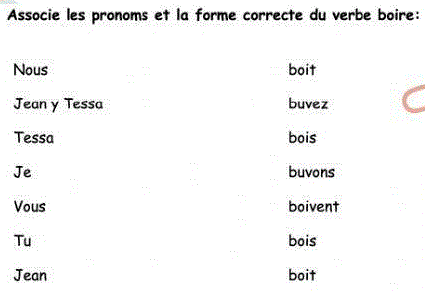 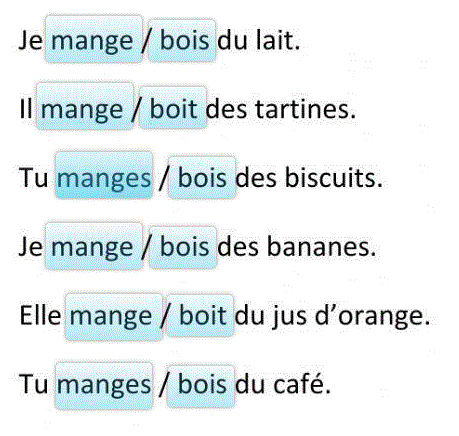 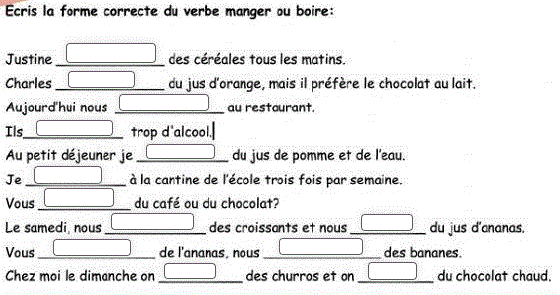 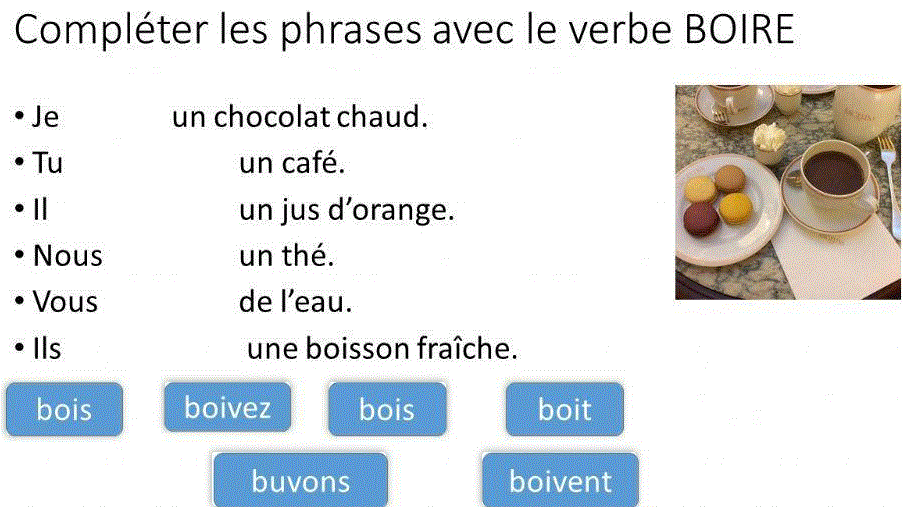 Les repas du jour:
Le matin on prend le petit-déjeuner
Le midi on prend le déjeuner 
L’après-midi on prend le goûter
Le soir on prend le dîner
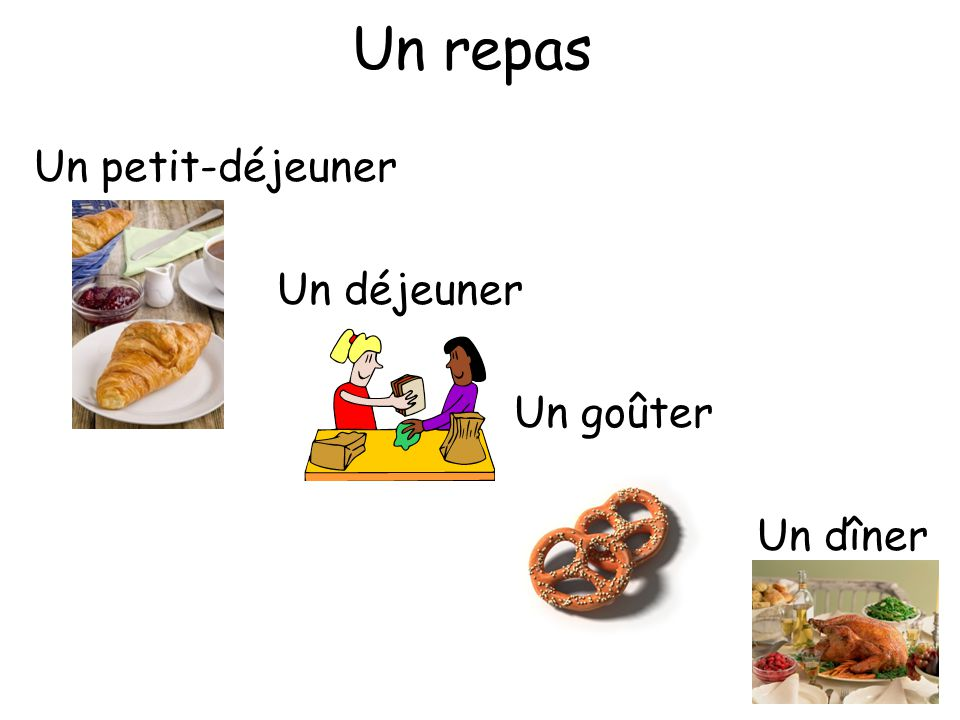 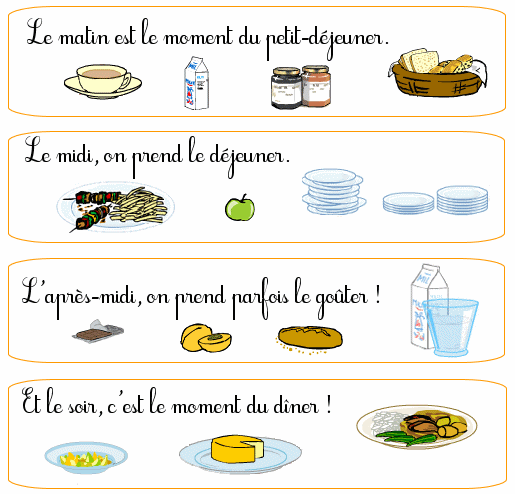